[[[]]]
ACA Ad Package
The following ads were designed to run on Facebook as a Lead Campaign.

We have included suggested ad copy to use in conjunction with each ad. The copy may be found in the “notes” section of the slide. 

Export the slide of the ad you are interested in using as a jpeg.
Disclaimer: We cannot guarantee the success of any ad. Results may vary based on a variety of factors such as location, audience, and budget. These ads have been patterned according to our own experience and research. We recommend testing a few different ads and seeing what works best for your market.
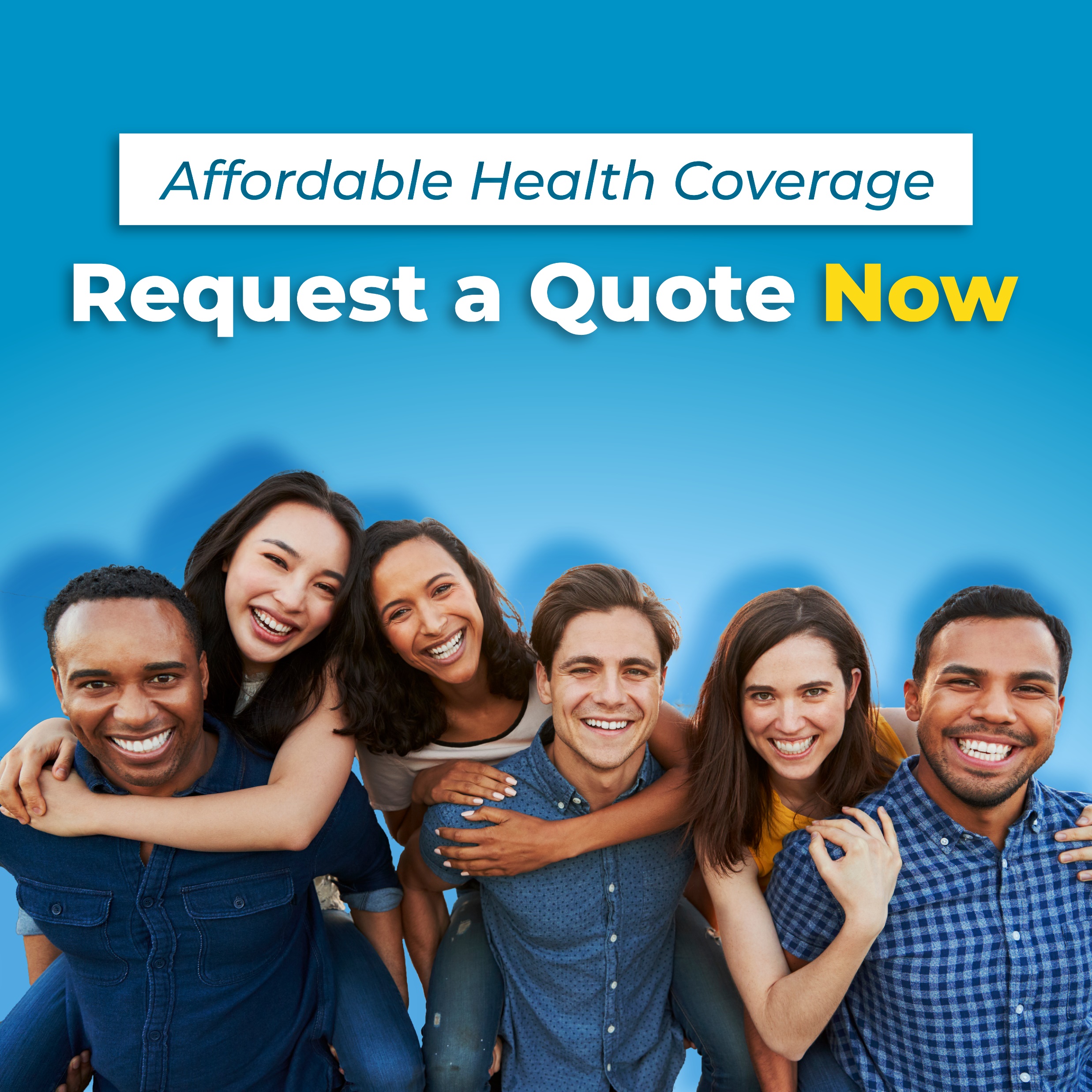 [Speaker Notes: Get help finding a health insurance plan that fits your needs and budget.
Fill out the form below to request a quote from a licensed agent.]
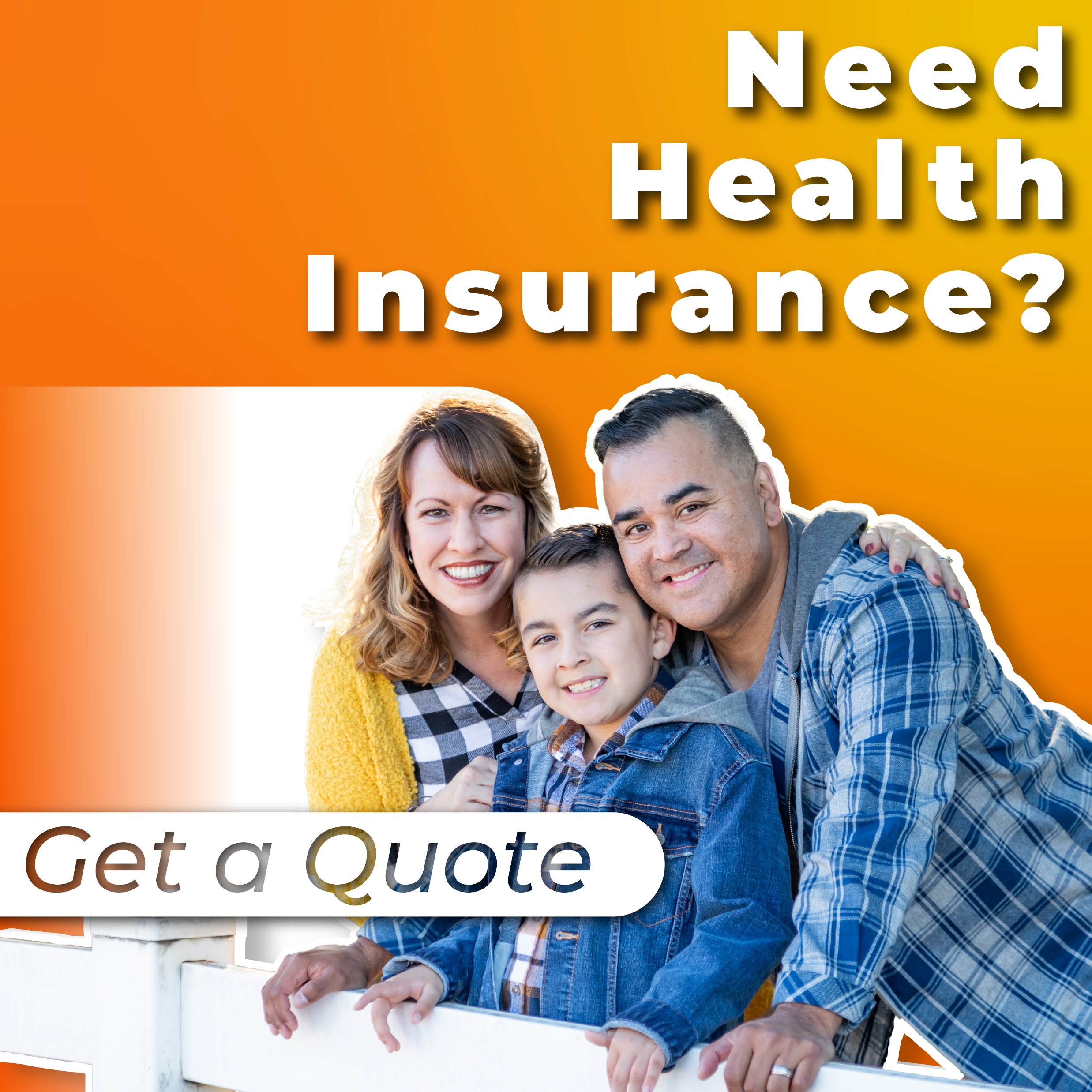 [Speaker Notes: Take the stress out of finding a health insurance plan. Work with a licensed agent to compare plans and explore your options.

Fill out the form below to request a quote.]
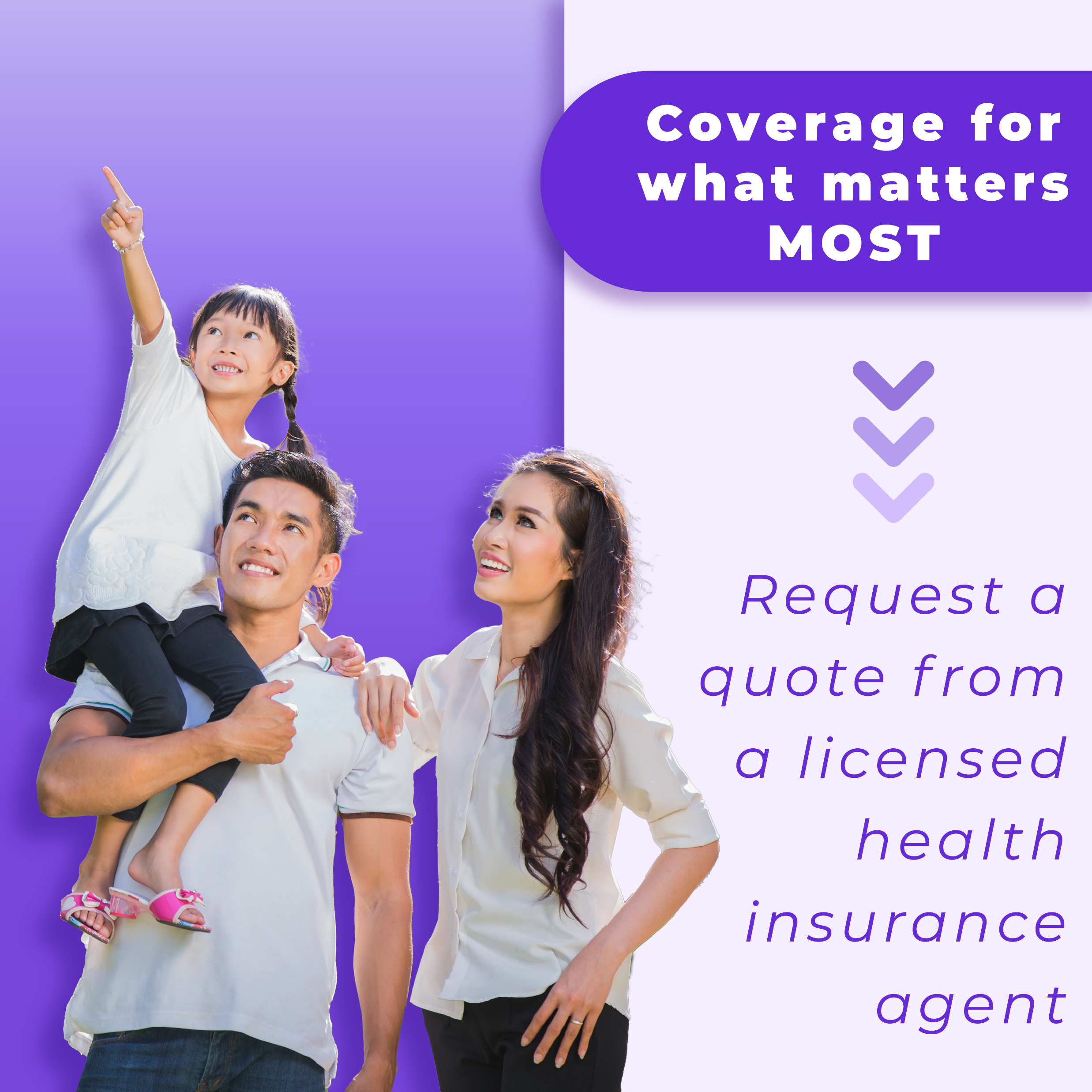 [Speaker Notes: Find health coverage for your family with help from an expert. 
Fill out the form below to get started exploring your options.]
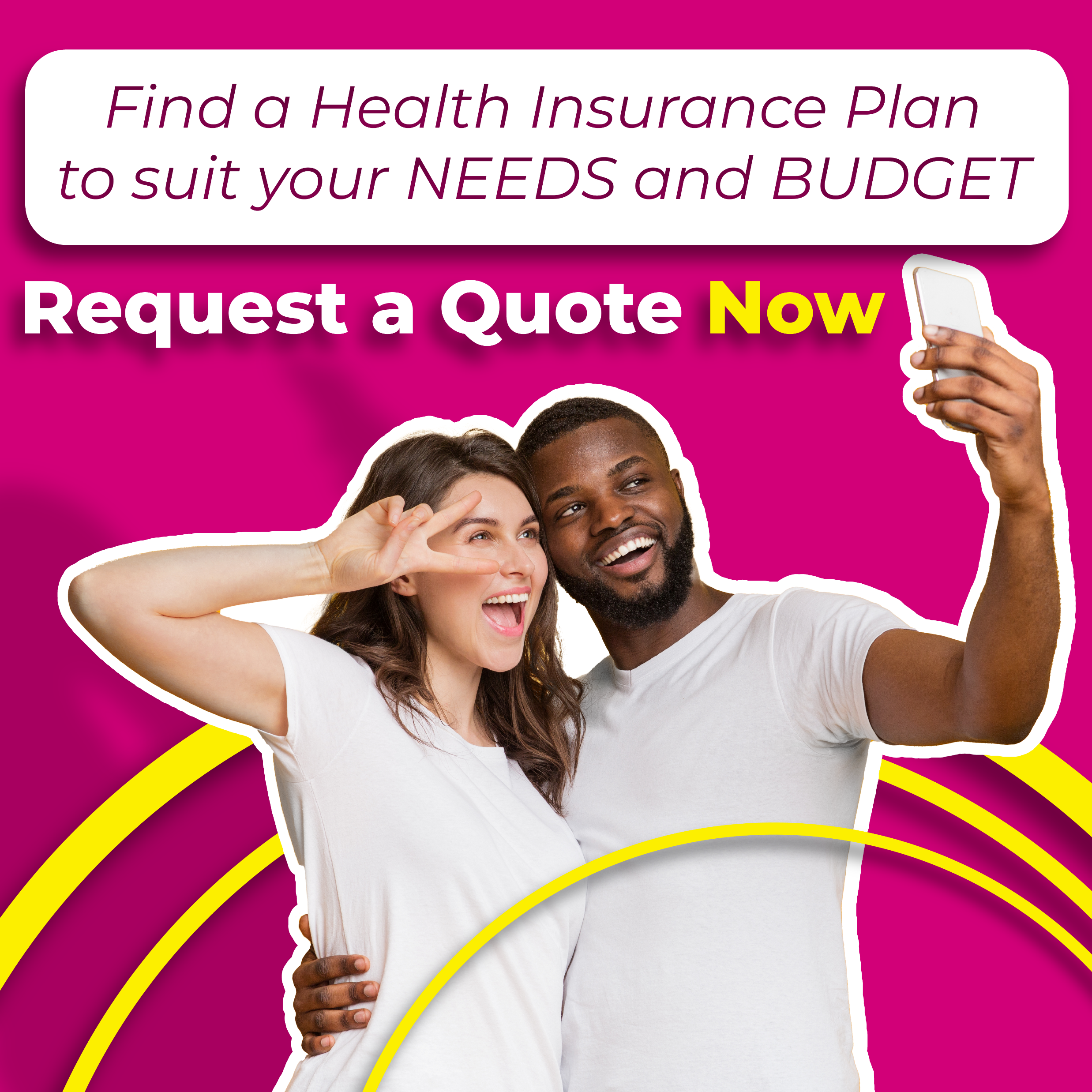 [Speaker Notes: Health insurance doesn’t have to be complicated. Work with a licensed agent to simplify the process and find a plan that works for you.
Fill out the form below to request a quote and get started.]
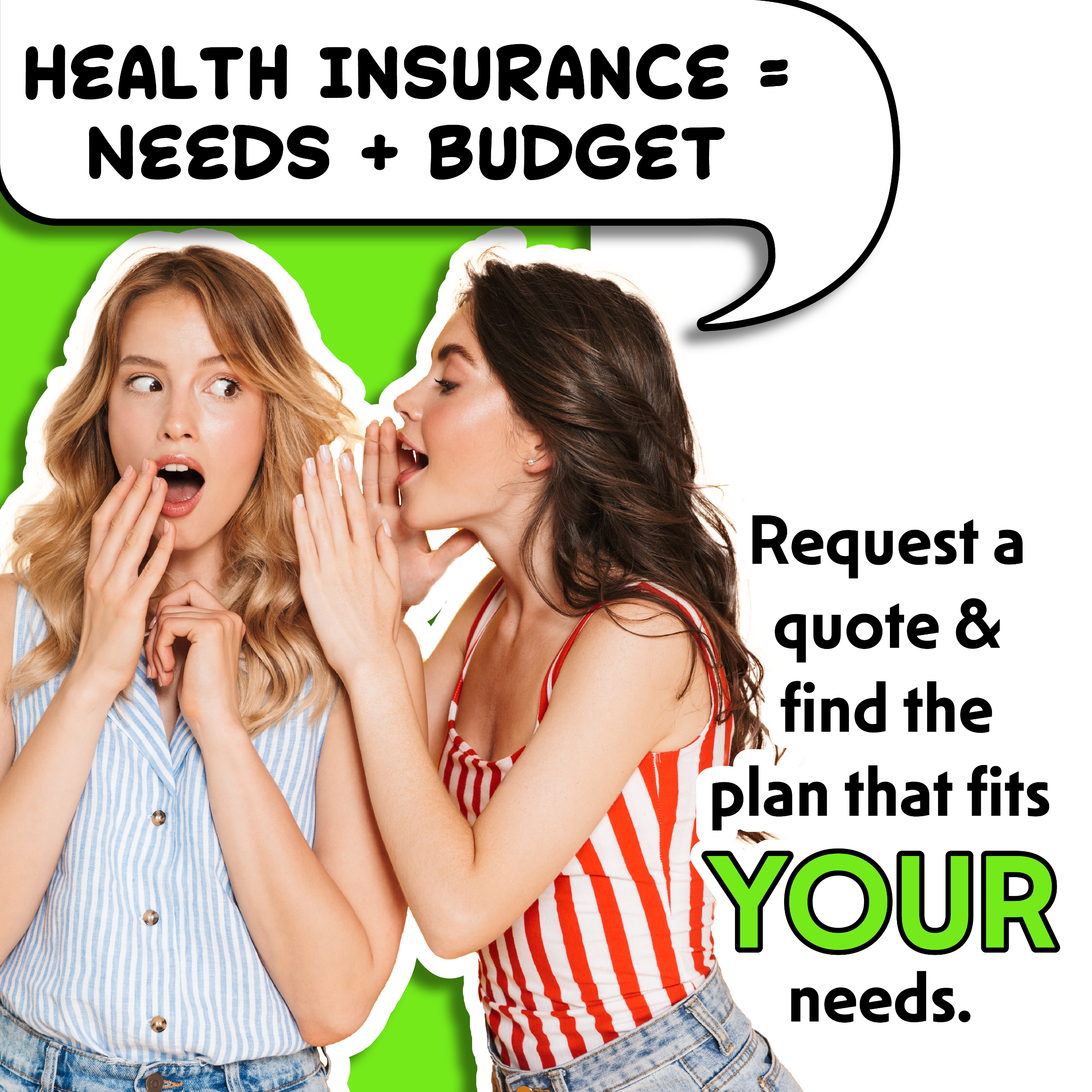 [Speaker Notes: Get help finding health coverage that meets both your needs and your budget.
Fill out the form below to review your options with a licensed agent.]